ODZIVANJE NA IZZIVE          Z MOŽGANI:                        S HORMONI:          premišljeno                       stresno (alarm)         ozaveščeno                            nagonsko                                   specifično                    na vedno enak način     značilno človeško                  značilno živalsko                 z reševanjem                            boj - beg  pridobivanje izkušenj             ponavljanje napak              RAZVOJ                                   ZASTOJ
ZMOŽNOSTI ČLOVEKOVIH MOŽGANOV
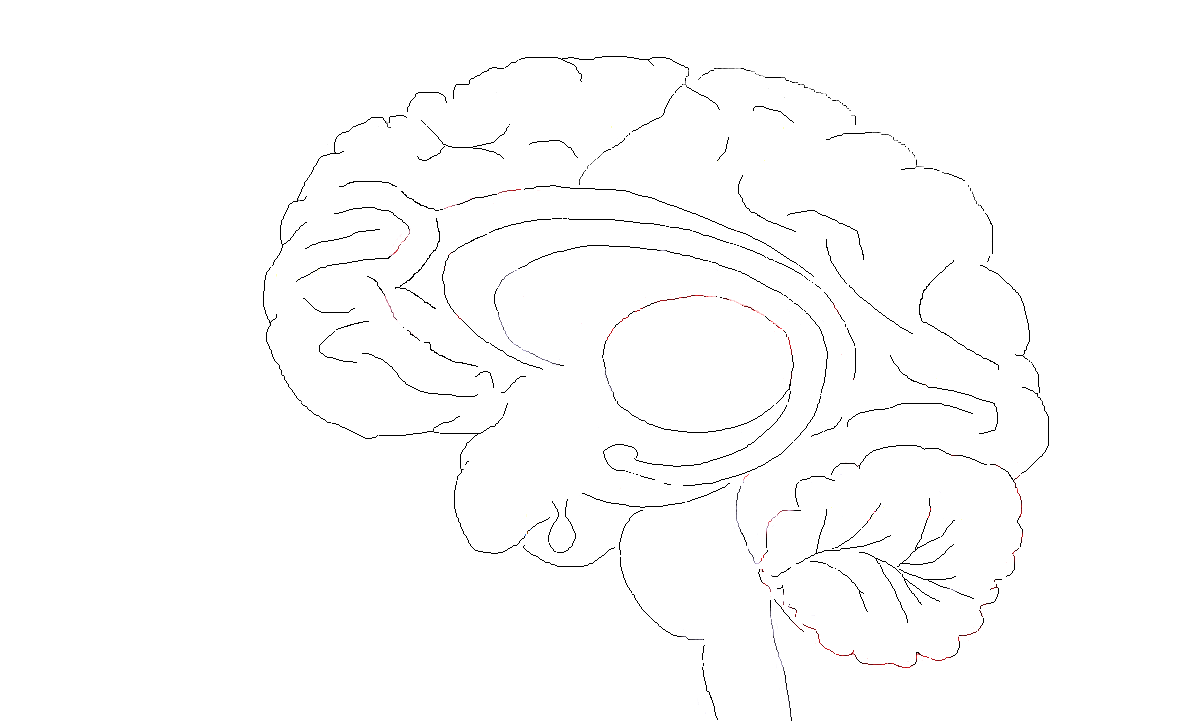 Sto milijard živčnih celic
 500 trilijonov možnih povezav
 divergentnost asociacij
 možnost hotenega (zavestnega) delovanja
 prehitevanje evolucije, ustvarjalnost
ENODIMENZIONALNOST  =  preživetje
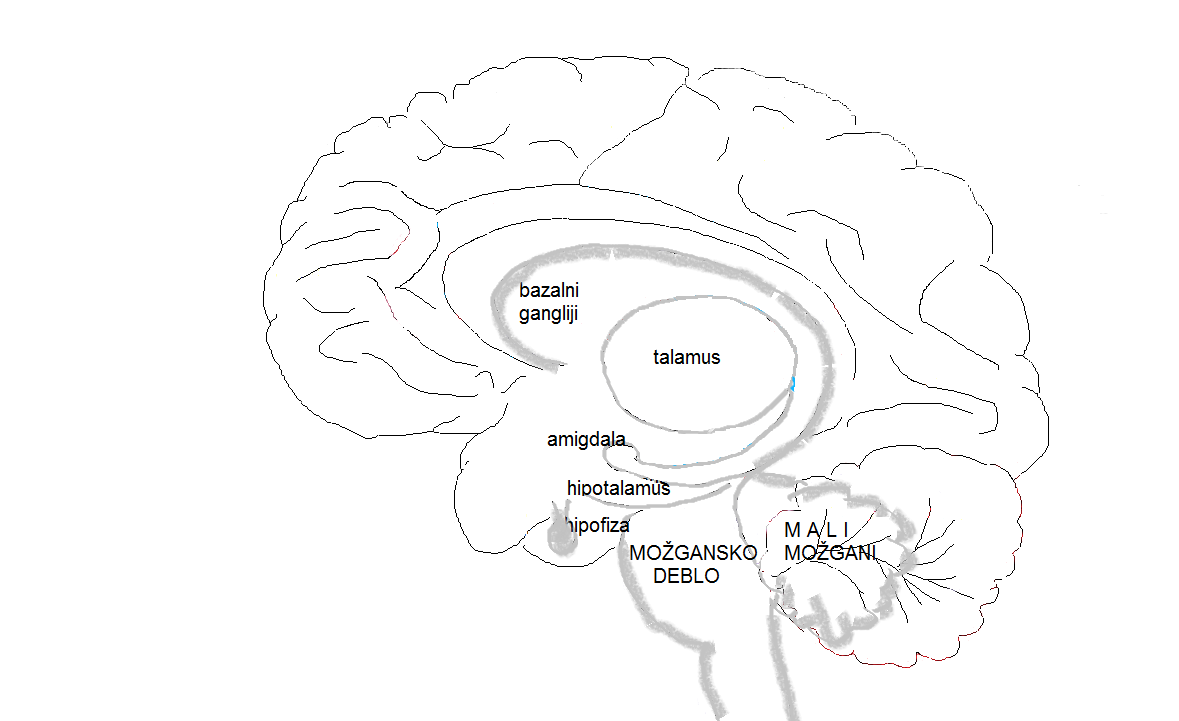 PLAZILSKI MOŽGANI
 nagon hranjenja
 nagon prilaščanja
 nagon razmnoževanja
 nagon obrambe (obvladovanja okolja)
DVODIMNEZIONALNOST =  preživetje + čustva, znanje, razvoj
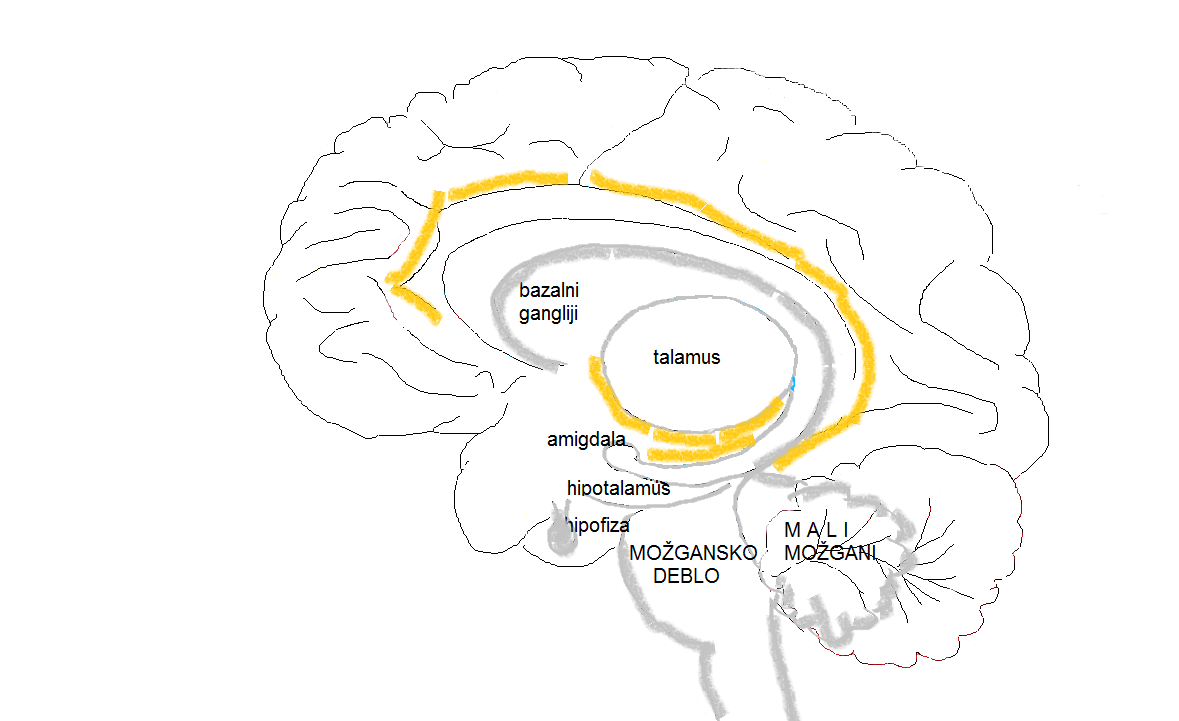 SESALSKI MOŽGANI
 čustvovanje, 
 spomin
 učenje, mišljenje,
 znanje, razvoj
TRIDIMENZIONALNOST = preživetje + razvoj + samozavedanje
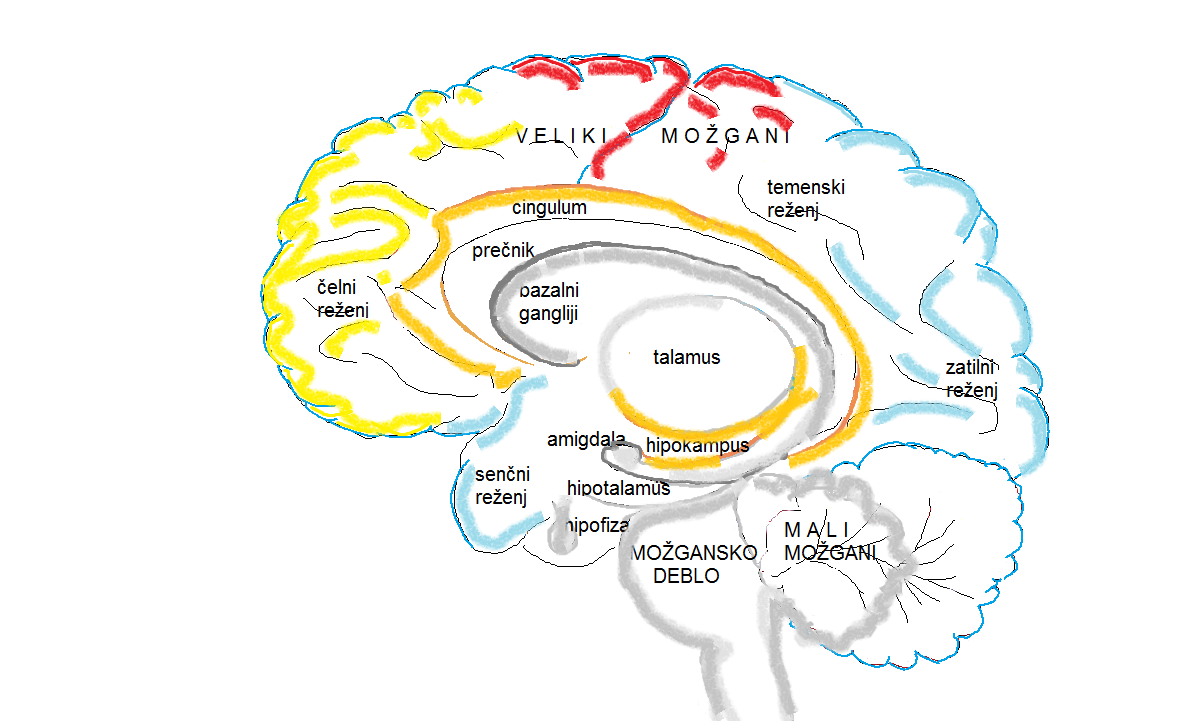 ČLOVEKOVI MOŽGANI:
 ozaveščenost sebe
 doživljanje dogajanja
 vrednotenje doživetega
 osmišljanje bivanja in delovanja
 ustvarjalna svoboda
 odgovornost.
POT OD ENE DO TREH DIMENZIJ
modrost 
        DUHOVNO                      +  zavest o sebi
                                         pamet
                                                 +  izkušnje
                                         razum
         DUŠEVNO                       +  mišljenje
                                         čustva                         
                                                 +  živčni prenosniki               
                                    zaznavanje
                                                 +  čutila
         TELESNO              gibanje 
                                                  +  gibala
                                           telo
STRES je prastar alarmni odziv
Stres sproži v telesu:

Napetost: “zmorem” (boj) – noradrenalin 
                       “bojim se” (beg)  – adrenalin
Brez odziva: “ne zmeni se” – acetilholin 
Odpor: “nočem videti, slišati” – kortizol
Tekmovalnost: “hočem dokazati” – testosteron
IZGORELOST - opredelitev
Sindrom izgorelosti označuje postopno usihanje idealizma, pešanje moči in izgubo motivacije za poklicno dejavnost pri posameznikih, ki so v svoje delo vlagali velike napore, a niso prejeli od okolja ustrezne potrditve za svoje delo. 
 
 Lenuhi nikoli ne izgorijo…
IZGORELOST - vzroki
Neustrezen odziv na stres
Osebnostne značilnosti
Pomanjkljiva zavest o sebi
Motnje v sporazumevanju
Neskladnost bioloških ritmov
Moten življenjski slog
Neustrezen odnos do dela
Neustrezna prehrana
IZGORELOST – klinični znaki
TELESNI ZNAKI

slabo počutje, glavobol, nespečnost, bolečine v križu,
kronična utrujenost ob najmanjšem naporu,
 večja obolevnost, zlasti pogostni prehladi,
 težave ali motnje na področju spolnosti,
težave ž želodcem, prebavo in odvajanjem, 
upad ali prekomerno povečanje telesne teže,
povišan krvni tlak, krvni sladkor in holesterol,
težave na ožilju in srcu.
IZGORELOST –  klinični znaki
PODROČJE ČUSTVOVANJA

   občutek tesnobe ob obremenitvah na deu,
   pomanjkanje energije in volje za delo,
   nerazpoloženost, izpraznjenost, brezciljnost,
   otopelost za vsakršna dogajanja v sebi in okolju,
   zavračanje pomoči s strani sodelavcev,
   izguba smisla za humor, sprostitev in razvedrilo, 
   nesposobnost iznašanja čustvenih vsebin,
   prezirljiv odnos do znancev in sodelavcev.
IZGORELOST – klinični znaki
PODROČJE VEDENJA

  izogibanje delovnim obveznostim, površnost,
  naraščanje odsotnosti z dela, lahko tudi neupravičene,
  pogosti prepiri s sodelavci, naraščajoča sovražnost,
  pogostejši problemi v domačem okolju, prepiri,
  zlorabe pomirjeval, uspaval, alkohola ali drugih drog,
  upad delovne vneme, zmanjšana delovna učinkovitost,
  odpor do službe, sodelavcev in nadrejenih,
  opuščanje športnih, družabnih ali kulturnih aktivnosti.
IZGORELOST – klinični znaki
PODROČJE MIŠLJENJA

slabša sposobnost koncentracije, pozabljivost,
izguba motivacije za ustvarjalno delo, 
izogibanje novostim na delovnem mestu,
iskanje »krivcev« za lastno neuspešnost zunaj sebe,
razdiralen odnos do zahtev nadrejenih,
zmanjšana kritična presoja za dogajanja v okolju,
odpori do timskega dela in skupinske pripadnosti,
izogibanje pogovorom, sestankom, dogovarjanju,
zmanjšano samospoštovanje.
IZGORELOST – možnosti ukrepanja 1
Ozaveščenost trenutnega dogajanja
Prepoznati lasten temperament in značaj
Komunikacijski trening
Trening asertivnosti
Sposobnost miselne predelave čustev
Sposobnost doživljanja 
Sposobnost sproščanja
IZGORELOST – možnosti ukrepanja 2
Urediti komunikacijski sistem ustanove
Vpeljati redne raportne skupine
Strokovna supervizija (ali intervizija)
Trening ustvarjalne komunikacije
Celostna informacija o izgorelosti
Redno strokovno izpopolnjevanje
Preveriti lasten odnos do dela
Terapevtski klub
IZGORELOST – možnosti ukrepanja 3
Gibalni trening
Zdrav način prehranjevanja
Rekreativne in kulturne dejavnosti
Psihohigienski trening
Skupine za osebnostno rast
Skupinska psihoterapija
Redne zdravniške kontrole
Sprememba življenjskega sloga